DOCUMENT HEADLINE
Subheadline Details
Date
PAGE TITLE OR HEADLINE
High level overview
If you need it.
And more details
Elaborate on point.
And final details
What it looks like.
Footer Details
2
NEED TO DO AN INTRODUCTION OR TWO?
First Name Last Name
Position and Details
First Name Last Name
Position and Details
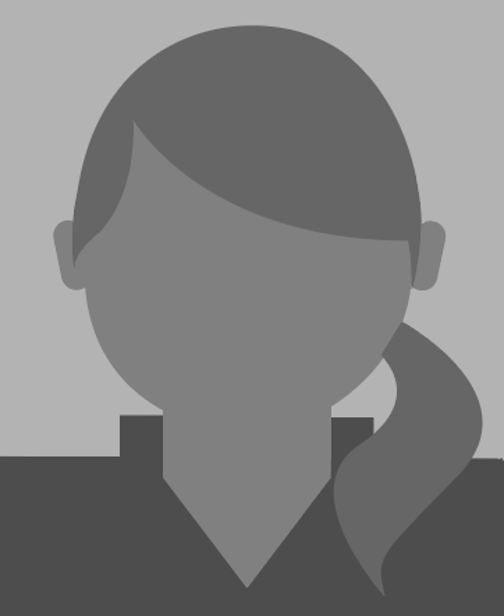 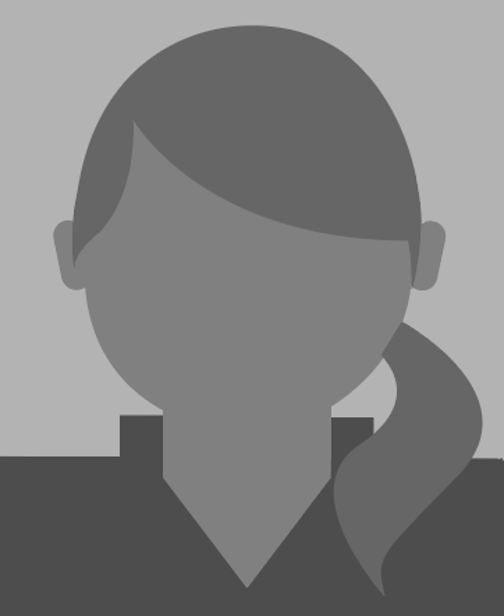 Footer Details
3
PAGE TITLE
High level overview
If you need it.
And more details
Elaborate on point.
And final details
What it looks like.
Footer Details
4
PAGE TITLE OR HEADLINE
Longer body of text could go here. Longer body of text could go here. Longer body of text could go here. Longer body of text could go here. Longer body of text could go here. Longer body of text could go here.
Footer Details
5
Include an impressive quote or statistic here.
Credit Author/Source